KẾ HOẠCH BÀI DẠY MÔN NGỮ VĂN 7
 
NĂM HỌC 2022-2023
BÀI MỞ ĐẦU ( 4 TIẾT)
NỘI DUNG VÀ CẤU TRÚC SÁCH NGỮ VĂN 7
Thời lượng ( 4 tiết)
NỘI DUNG SÁCH 
NGỮ VĂN 7
HOẠT ĐỘNG 1: HOẠT ĐỘNG KHỞI ĐỘNG/ MỞ ĐẦU
Chương trình Ngữ văn 6 em đã giúp em phát triển những năng lực phẩm chất nào? Em mong muốn gì trong việc học tập bộ môn Ngữ văn 7?
- Môn ngữ văn lớp 6 cấp THCS:
+ Giúp  rèn luyện các kĩ năng đọc, viết, nói nghe :
+ Phát triển năng lực ngôn ngữ và văn học
+ Phát triển phẩm chất: Yêu nước, nhân ái, chăm chỉ, trung thực, trách nhiệm
+ Phát triển năng lực chung: tự chủ và tự học, giao tiếp và hợp tác, giải quyết vấn đề và sáng tạo.
-Khép lại chương trình ngữ văn 6 các em đã được được học tập, rèn luyện các kĩ năng đọc, viết, nói nghe,phát triển năng lực ngôn ngữ và văn học. Môn học cũng đã giúp các em phát triển phẩm chất của người công dân đáp ứng yêu cầu của thời đại: Yêu nước, nhân ái, chăm chỉ, trung thực, trách nhiệm. Hướng các em biết tự chủ và tự học, giao tiếp và hợp 	tác, giải quyết vấn đề và sáng tạo.
+Chương trình Ngữ văn 7 sẽ tiếp tục hướng dẫn các em về các hoạt động: đọc, viết, nói và nghe. Mỗi bài học của sách sẽ hướng dẫn các em đọc hiểu một số văn bản thuộc một thể loại hoặc kiểu nhân vật nhất định, thực hành rèn luyện tiếng việt, thực hành viết, nói và nghe.
HOẠT ĐỘNG 2: HÌNH THÀNH KIẾN THỨC MỚI
HS nghe, quan sát vi deo, theo dõi SGK hoàn thiện phiếu học tập 1.
PHIẾU 1: TÌM HIỂU NỘI DUNG HỌC ĐỌC
1. Sách  Ngữ văn 7 hướng dẫn em đọc hiểu những thể loại nào thuộc văn bản văn học? Những thể loại nào chưa học ở lớp 6? Chỉ ra nội dung chính mà em được học trong mỗi thể loại?
2. Tìm hiểu nội dung chính trong mục đọc hiểu văn bản nghị luận và văn bản thông tin.
3. Tìm hiểu nội dung lớn về tiếng Việt và hệ thống bài tập trong sách Ngữ văn 7.
Bốn nội dung lớn về tiếng Việt trong sách Ngữ văn 7 là gì? Hệ thống bài tập tiếng Việt trong sách Ngữ văn 7 gồm những loại nào?
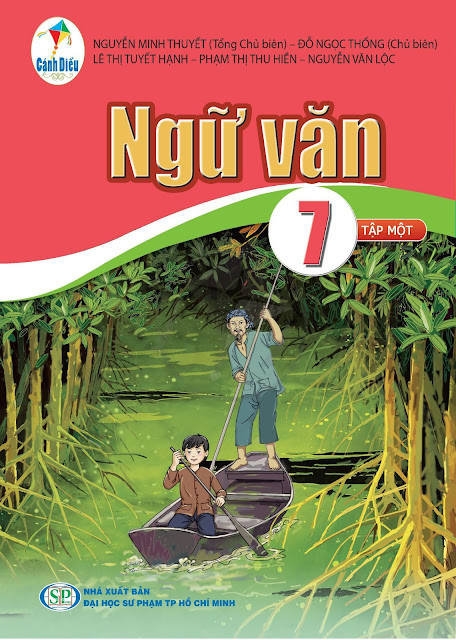 a. Các nội dung lớn
b. Hệ thống bài tập tiếng Việt:
.............................................................................................................................................................................
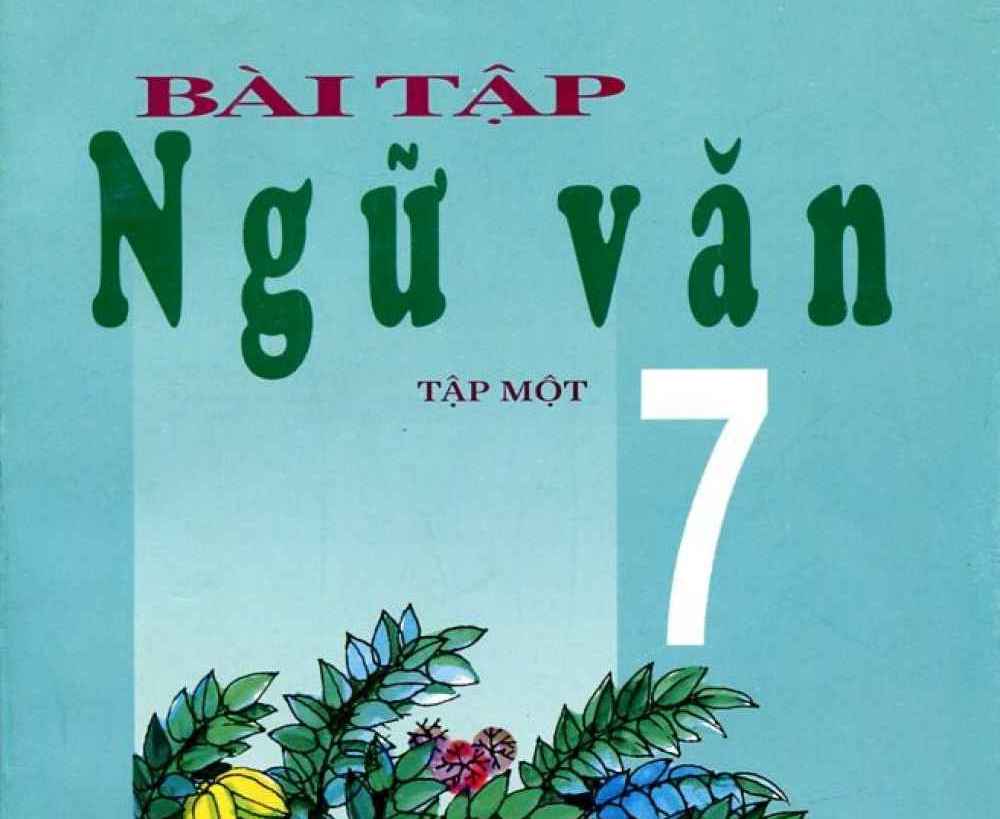 I. HỌC ĐỌC
HS theo dõi SGK  thảo luận theo nhóm hoàn thiện nội dung Phiếu học tập cá nhân số 1 theo kĩ thuật công đoạn.
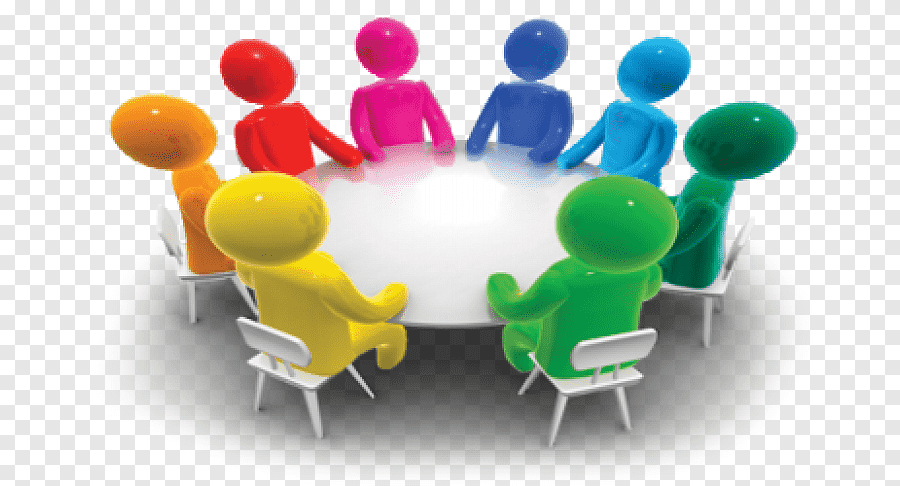 Câu hỏi 1( Nhóm 1,2,3,4,5)
Nhóm 1. Sách ngữ văn 7 hướng dẫn em đọc hiểu những thể loại nào thuộc văn bản văn học? Những thể loại nào chưa học ở lớp 6? 
Nhóm 2,3,4,5 Chỉ ra nội dung chính mà em được học trong mỗi thể loại?
+ Nhóm 2: Đọc hiểu văn bản truyện
+ Nhóm 3:  Đọc hiểu  văn bản thơ
+ Nhóm4:  Đọc hiểu văn bản nghị luận
+ Nhóm 5: Đọc hiểu văn bản thông tin
Câu hỏi 2, 3: Nhóm 6
Nội dung chính trong mục đọc hiểu văn bản nghị luận và văn bản thông tin   là gì? Chỉ ra điểm khác biệt của các văn bản   nghị luận trong sách Ngữ văn 7 so với văn bản nghị luận và văn bản thông tin   trong sách Ngữ văn 6 em đã học?
Bốn nội dung lớn về tiếng Việt trong sách Ngữ văn 7 là gì? Hệ thống bài tập tiếng Việt trong sách Ngữ văn 7 gồm những loại nào?
Câu hỏi 1: (Nhóm 1,2,3,4,5)
-Sách Ngữ văn 7 hướng dẫn học tập các loại văn bản: 
+Tiểu thuyết và truyện ngắn.
+Thơ bốn chữ và năm chữ
+ Truyện khoa học viễn tưởng
+ Văn bản kí
+ Văn bản nghị luận
+ Văn bản thông tin.
-Có thể thể loại đã được làm quen từ lớp 6 nhưng có sự mở rộng về kiểu văn bản, đề tài: tiểu thuyết, truyện khoa học viễn tưởng
1. ĐỌC HIỂU VĂN BẢN TRUYỆN
1. ĐỌC HIỂU VĂN BẢN TRUYỆN
1. ĐỌC HIỂU VĂN BẢN TRUYỆN
1. ĐỌC HIỂU VĂN BẢN TRUYỆN
1. ĐỌC HIỂU VĂN BẢN TRUYỆN
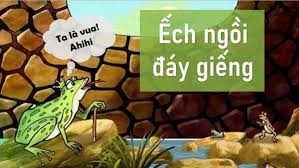 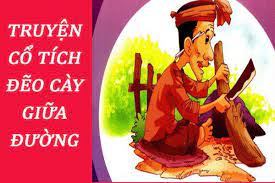 Thầy bói xem voi
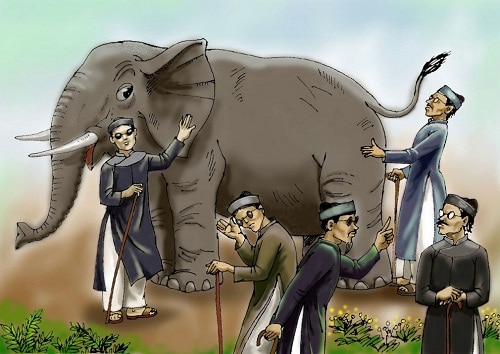 2. ĐỌC HIỂU VĂN BẢN THƠ
2. ĐỌC HIỂU VĂN BẢN THƠ
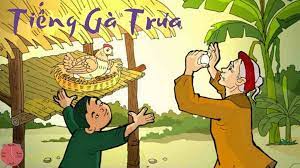 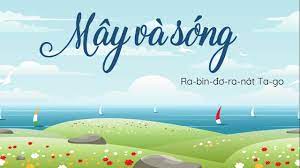 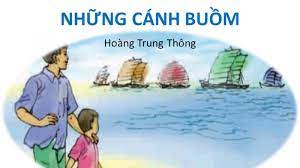 3. ĐỌC HIỂU VĂN BẢN  KÍ
3. ĐỌC HIỂU VĂN BẢN  KÍ
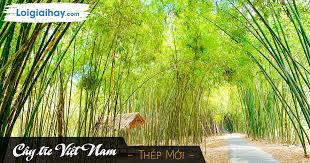 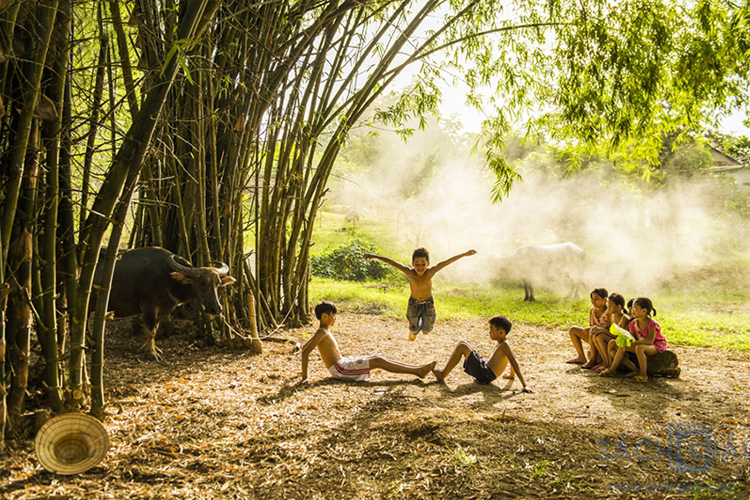 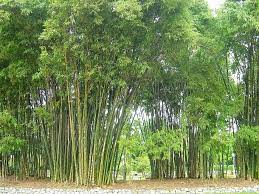 4 . ĐỌC HIỂU VĂN BẢN  NGHỊ LUẬN
4 . ĐỌC HIỂU VĂN BẢN  NGHỊ LUẬN
4 . ĐỌC HIỂU VĂN BẢN  NGHỊ LUẬN
4 . ĐỌC HIỂU VĂN BẢN  NGHỊ LUẬN
5. ĐỌC HIỂU VĂN BẢN  THÔNG TIN
5. ĐỌC HIỂU VĂN BẢN  THÔNG TIN
5. ĐỌC HIỂU VĂN BẢN  THÔNG TIN
5. ĐỌC HIỂU VĂN BẢN  THÔNG TIN
Thi thổi cơm
Thi kéo co
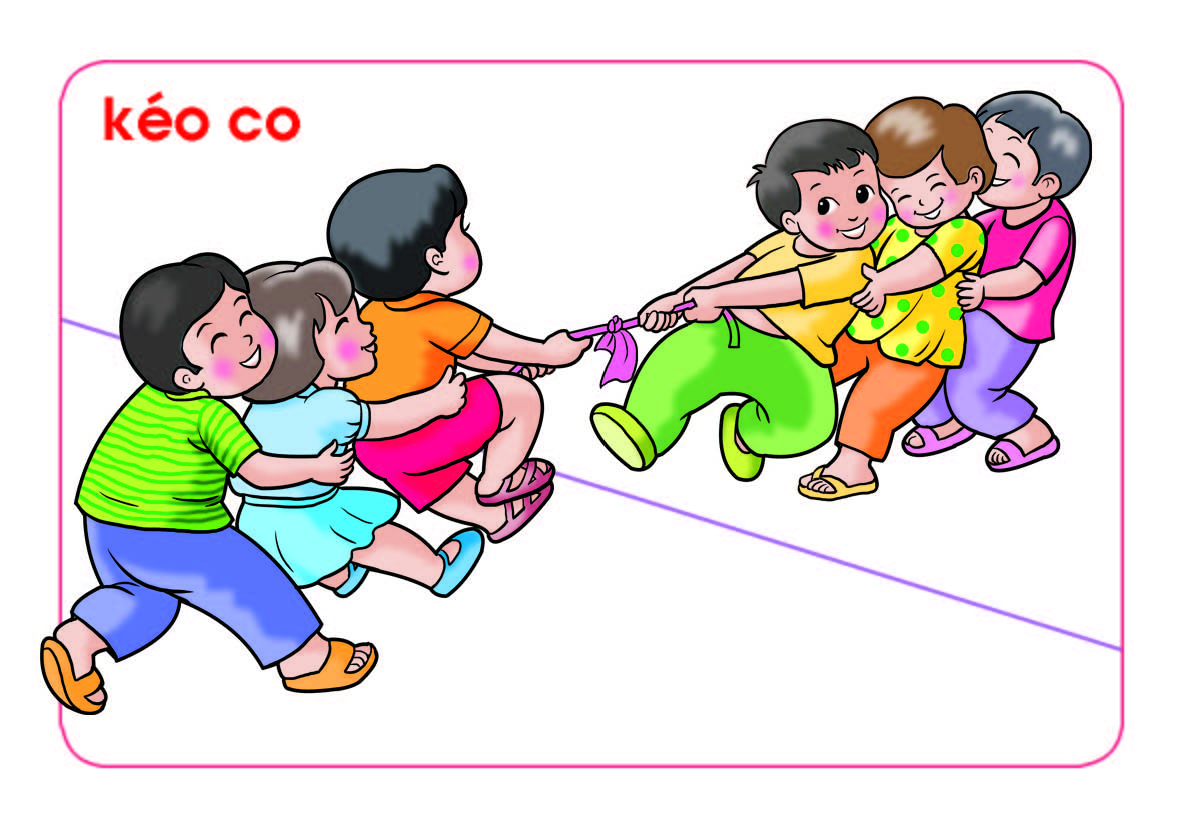 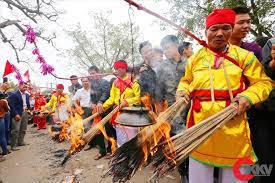 6. THỰC HÀNH TIẾNG VIỆT
a. Các  nội dung lớn
b. Hệ thống bài tập tiếng Việt
 Bài tập nhận biết các hiện tượng và đơn vị tiếng Việt: Nhận biết các biện pháp tu từ nói quá, nói giảm, nói tránh...
 Bài tập phân tích tác dụng của các hiện tượng và đơn vị tiếng Việt:  Bài tập phân tích các biện pháp tu từ nói quá, nói giảm, nói tránh...
Bài tập tạo lập đơn vị tiếng Việt
Những yêu cầu về quy trình và kiểu văn bản nào tiếp tục được rèn luyện ở lớp 7?
II. HỌC VIẾT
Nội dung cụ thể của mỗi mỗi kiểu văn bản?
SGK 7 rèn cho các em các kiểu văn bản nào?
1. Mục đích:
Tiếp tục học và rèn kĩ năng viết các kiểu văn bản: theo bốn bước (chuẩn bị, tìm ý và lập dàn ý, viết, kiểm tra và chỉnh sửa.
2.  Nội dung cụ thể từng kiểu văn bản
III.  NÓI VÀ NGHE
Liên hệ bản thân và cho biết kĩ năng nói nghe của em còn mắc lỗi gì?
Yêu cầu chính cần đạt về kĩ năng nói, nghe  là gì?
=> Nói và nghe cần chú ý kĩ năng tiếp thu nội dung thông tin. thái độ, tình cảm khi nghe và nói, vận dụng thường xuyên trong cuộc sống thường ngày.